2021
安全
第一
2021年度公司安全环保职业健康（EHS）
工作计划
博富特咨询
全面
实用
专业
关于博富特
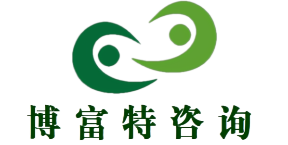 博富特培训已拥有专业且强大的培训师团队-旗下培训师都拥有丰富的国际大公司生产一线及管理岗位工作经验，接受过系统的培训师培训、训练及能力评估，能够开发并讲授从高层管理到基层安全技术、技能培训等一系列课程。
 我们致力于为客户提供高品质且实用性强的培训服务，为企业提供有效且针对性强的定制性培训服务，满足不同行业、不同人群的培训需求。
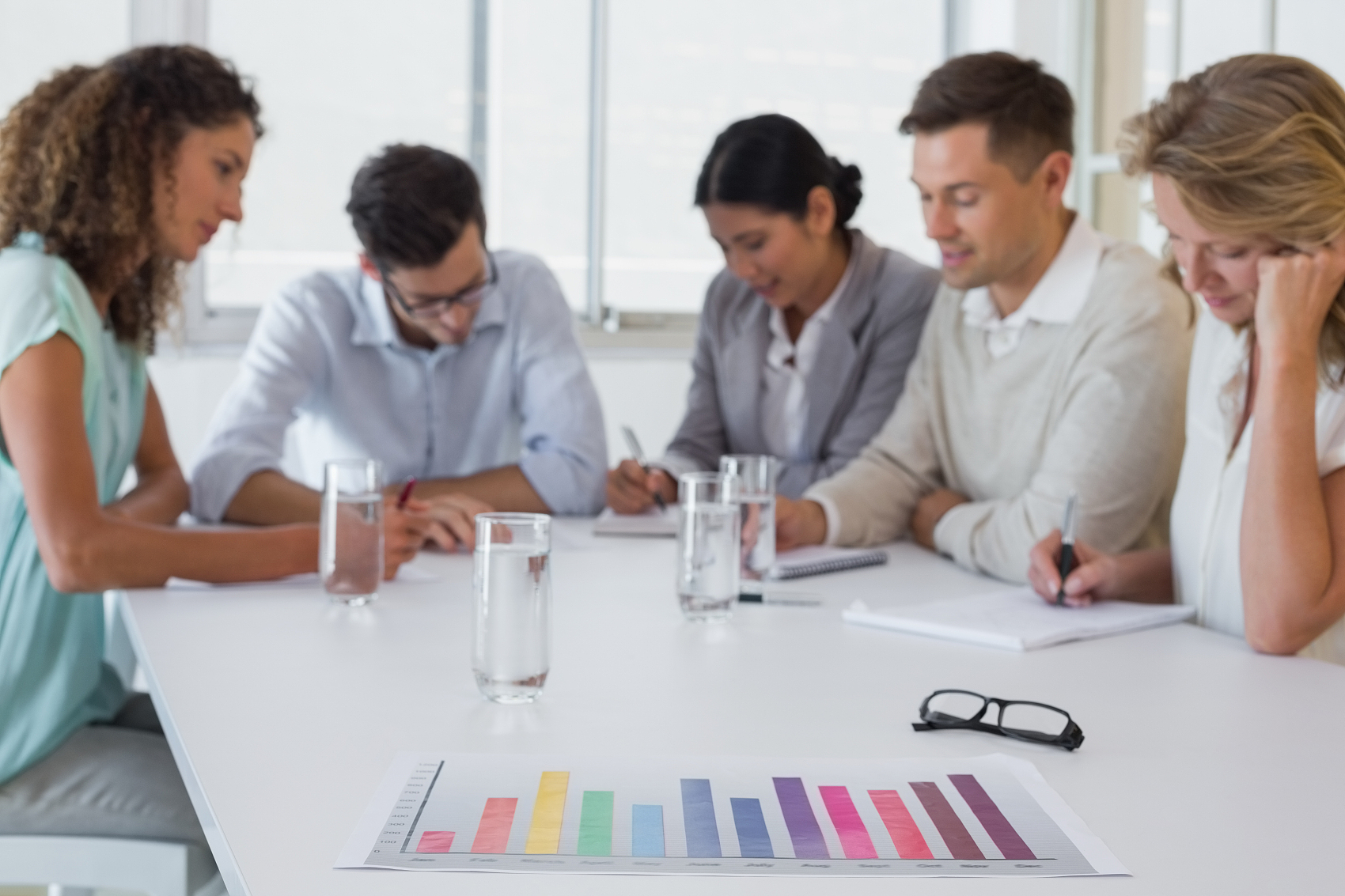 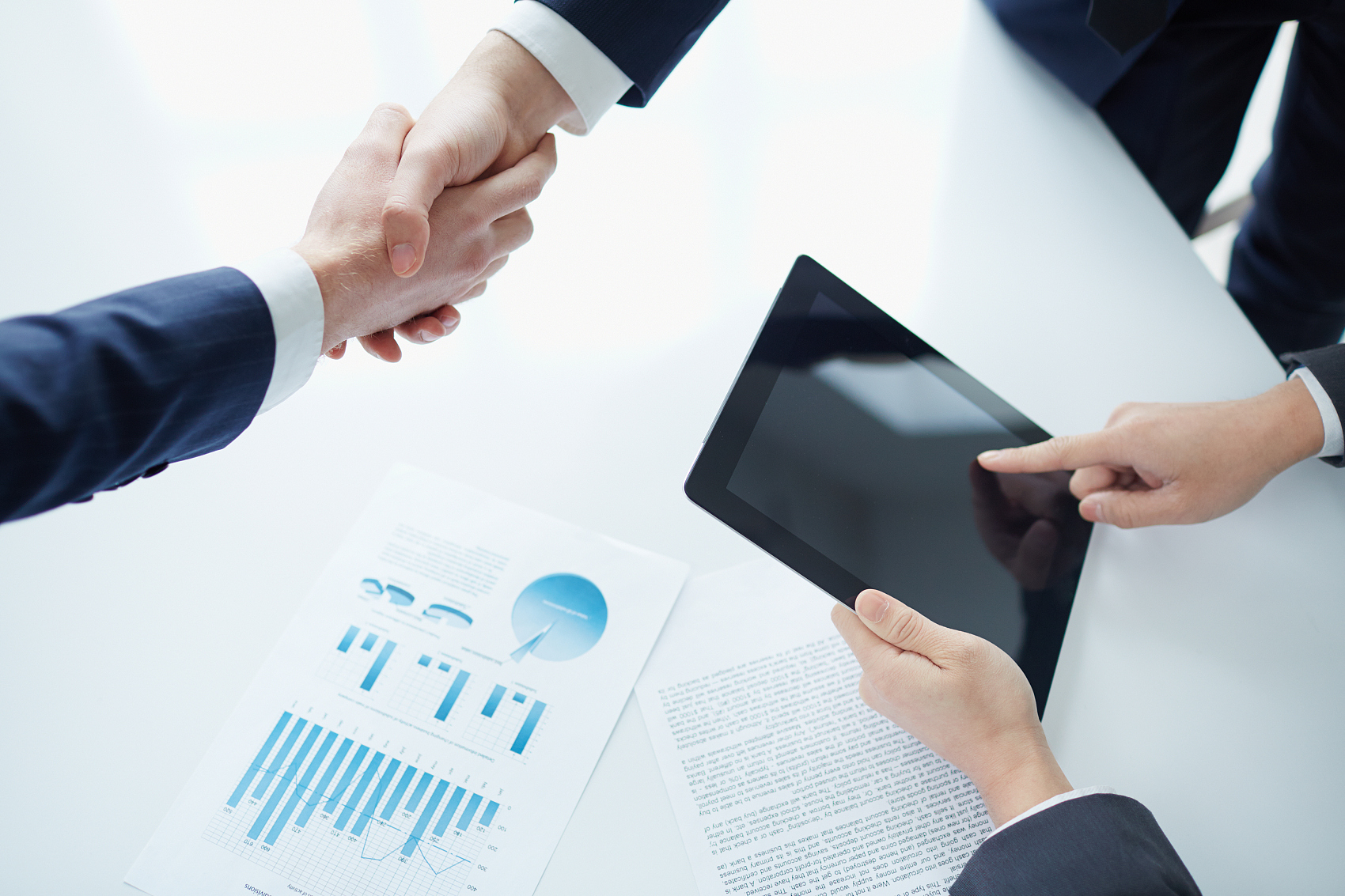 博富特认为：一个好的培训课程起始于一个好的设计,课程设计注重培训目的、培训对象、逻辑关系、各章节具体产出和培训方法应用等关键问题。
2021
目   录
第一章：年度HSE工作五定计划
第二章：EHS培训计划
第三章：应急演练计划
第四章：月度工作计划
2021
1
年度HSE工作五定计划
企业赖以生存的是效益和效率，只有尊崇这两个法则才能维持企业自身的生命和未来发展，才能维系每一个人，每一个员工的生活物质保障。然而关乎这两个的重点就是实效，实事求是，与时俱进，才能不被打败，才能立足这个日益竞争激烈的社会。
年度HSE工作五定计划
第一章
年度HSE工作五定计划
第一章
年度HSE工作五定计划
第一章
年度HSE工作五定计划
第一章
年度HSE工作五定计划
第一章
年度HSE工作五定计划
第一章
年度HSE工作五定计划
第一章
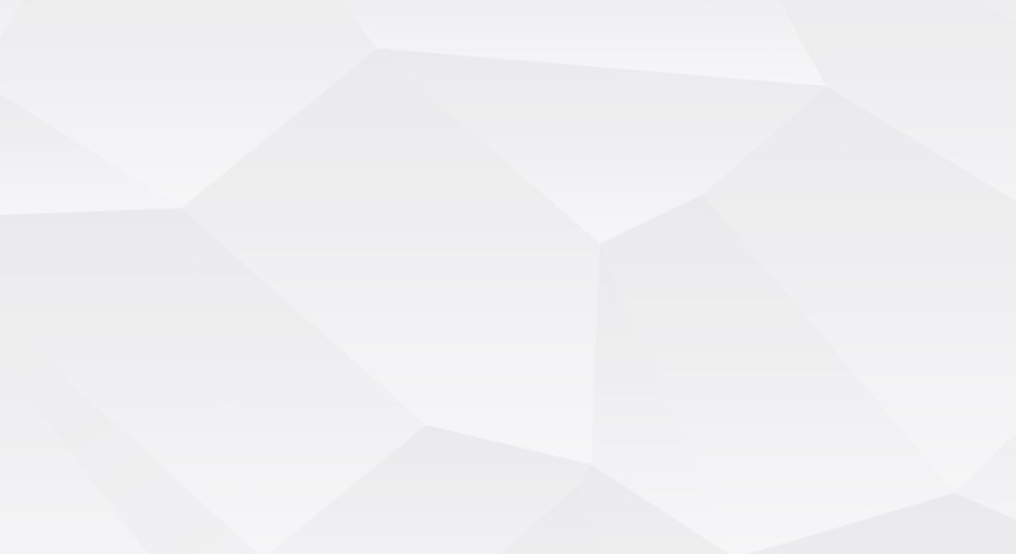 2021
2
EHS培训计划
企业赖以生存的是效益和效率，只有尊崇这两个法则才能维持企业自身的生命和未来发展，才能维系每一个人，每一个员工的生活物质保障。然而关乎这两个的重点就是实效，实事求是，与时俱进，才能不被打败，才能立足这个日益竞争激烈的社会。
EHS培训计划
第二章
2021
3
应急演练计划
企业赖以生存的是效益和效率，只有尊崇这两个法则才能维持企业自身的生命和未来发展，才能维系每一个人，每一个员工的生活物质保障。然而关乎这两个的重点就是实效，实事求是，与时俱进，才能不被打败，才能立足这个日益竞争激烈的社会。
应急演练计划
第三章
2021
4
月度工作计划
企业赖以生存的是效益和效率，只有尊崇这两个法则才能维持企业自身的生命和未来发展，才能维系每一个人，每一个员工的生活物质保障。然而关乎这两个的重点就是实效，实事求是，与时俱进，才能不被打败，才能立足这个日益竞争激烈的社会。
月度工作计划--每月固定事项
第四章
月度工作计划--每月固定事项
第四章
月度工作计划--（一月）
第四章
月度工作计划--（一月）
第四章
月度工作计划--（二月）
第四章
月度工作计划--（三月）
第四章
月度工作计划--（四月）
第四章
月度工作计划--（五月）
第四章
月度工作计划--（六月）
第四章
月度工作计划--（七/八月）
第四章
月度工作计划（七月）
月度工作计划（八月）
月度工作计划--（九/十月）
第四章
月度工作计划（九月）
月度工作计划（十月）
月度工作计划--（十一/十二月）
第四章
月度工作计划（十一月）
月度工作计划（十二月）
感谢聆听
资源整合，产品服务
↓↓↓
公司官网 | http://www.bofety.com/
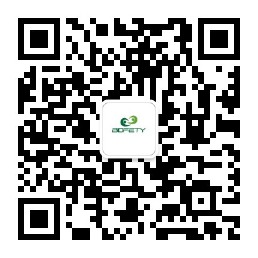 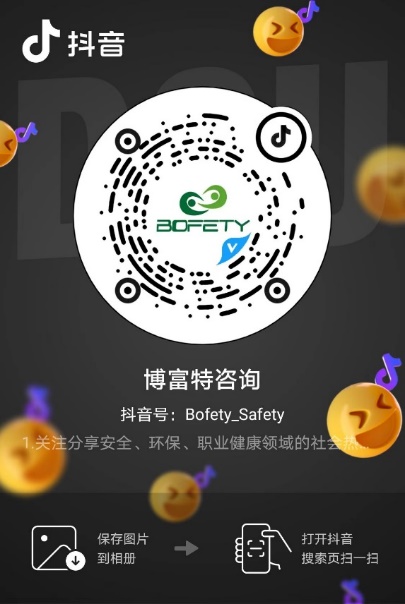 如需进一步沟通
↓↓↓
联系我们 | 15250014332 / 0512-68637852
扫码关注我们
获取第一手安全资讯
抖音
微信公众号